Open Access repositories
Alma Swan
Key Perspectives Ltd, Truro, UK and
EPrints, School of Electronics & Computer Science, University of Southampton, UK
Biodiversity International Conference, Rome, 7 July 2010
Open Access repositories
Digital collections
Most usually institutional
Sometimes centralised (subject-based)
Interoperable
Form a network across the world
Create a global database of openly-accessible research
Currently >1600
Key Perspectives Ltd
Where repositories are
Total at March 2010: 1625
Key Perspectives Ltd
What they contain
Key Perspectives Ltd
A well-filled repository
Key Perspectives Ltd
And it gets used
Key Perspectives Ltd
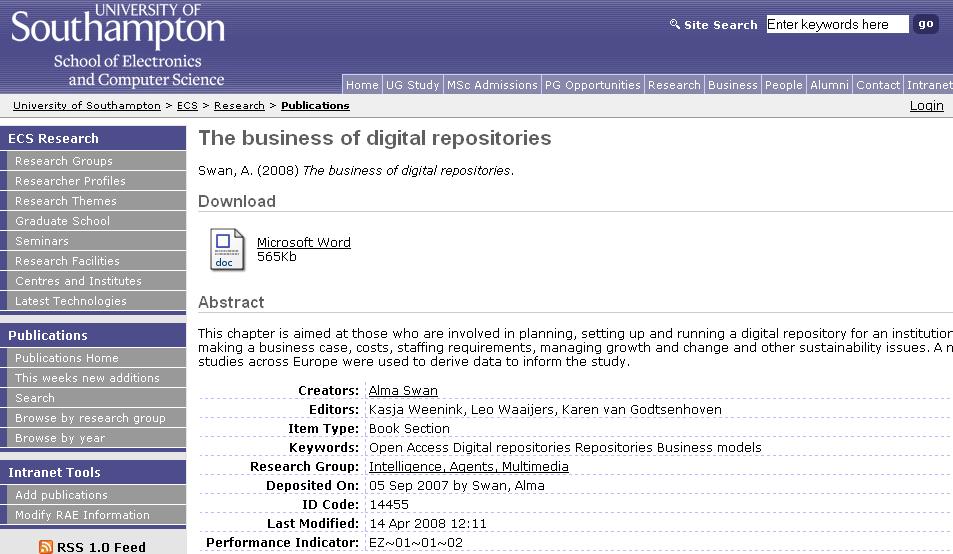 Key Perspectives Ltd
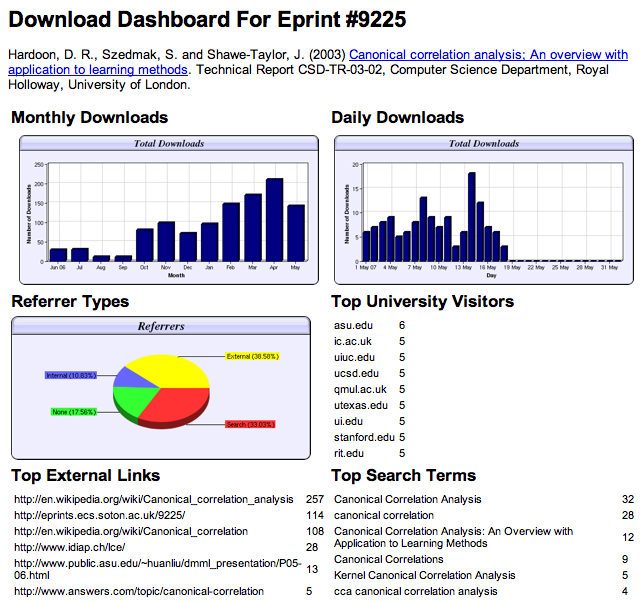 Download timelines
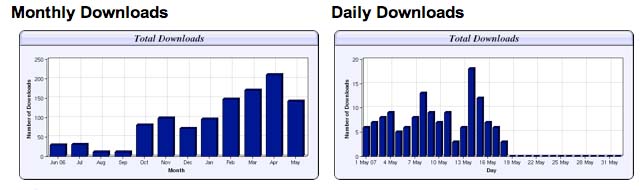 Key Perspectives Ltd
Referrers
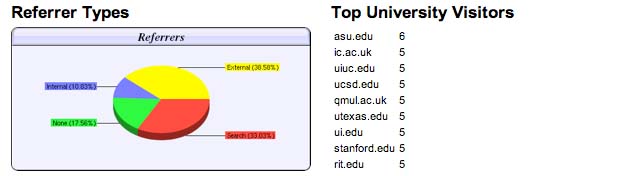 Key Perspectives Ltd
Links and search terms
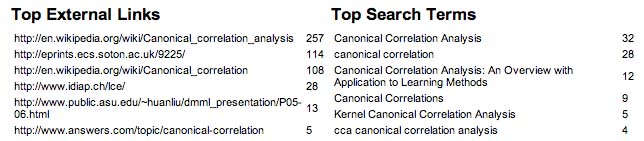 Key Perspectives Ltd
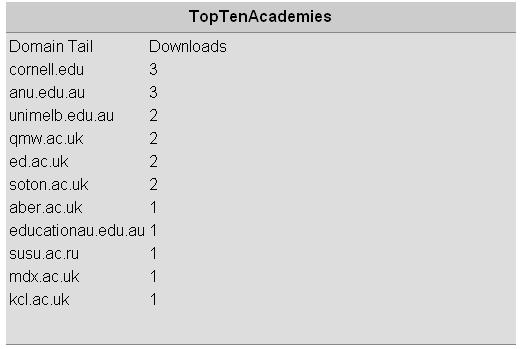 N.B. Downloads are a good predictor of eventual citations
Key Perspectives Ltd
Every e-print tells a story…
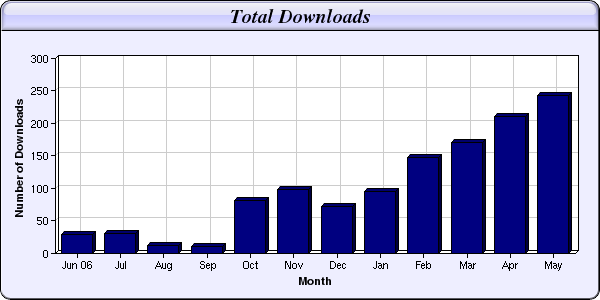 Link placed on “Canonical correlation” page in Wikipedia
NIPS Workshop linked to this eprint from its web page
Key Perspectives Ltd
CiteBase
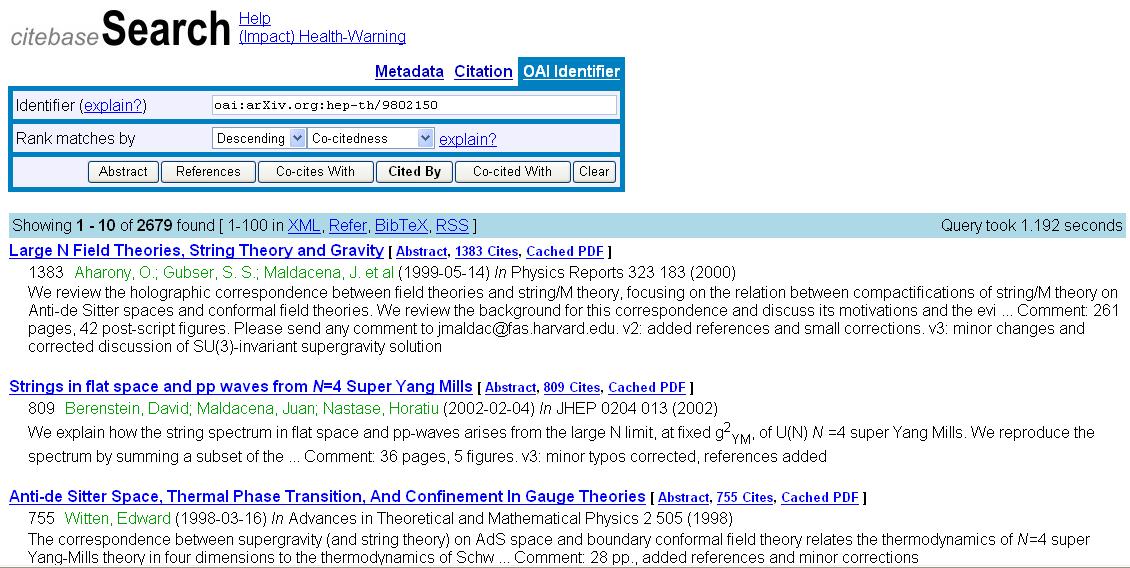 Key Perspectives Ltd
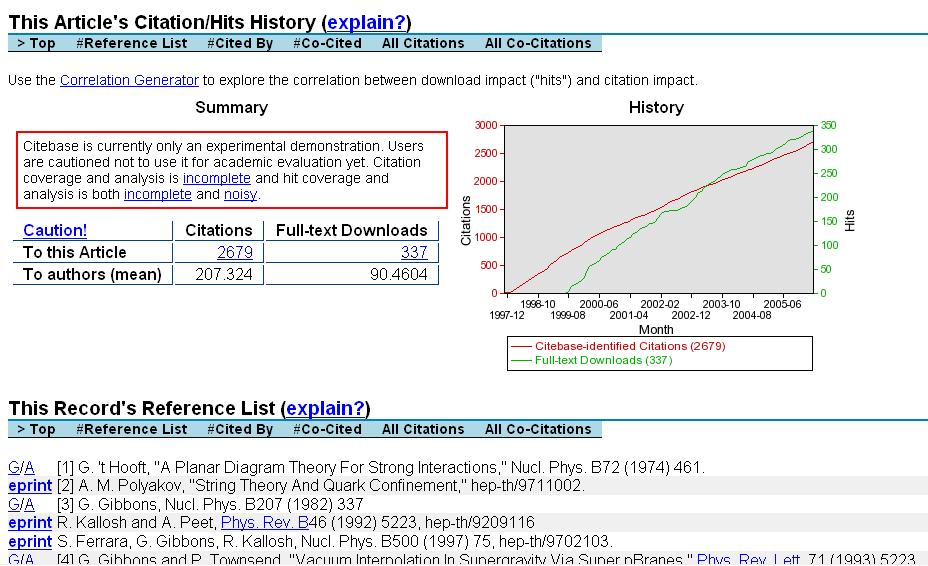 Key Perspectives Ltd
Business issues
Clear mission for the repository
Assess resources: human, financial, temporal
What can you do in-house? What might you need/want to outsource?
Who do you need to persuade?
Build a business case:
Cost/benefit
Trends analysis and competitor appraisal
Champion if possible
Key Perspectives Ltd
EPrints Services
Open source software, free to download: works out of the box
Training courses
Repository build
Repository build-and-host
Hosting
Bespoke consultancy
Key Perspectives Ltd
Resources
1.  General, comprehensive resource on Open Access:
OASIS 
(Open Access Scholarly Information Sourcebook)
www.openoasis.org

2.  Resource for policymakers, institutional managers:
EOS
(Enabling Open Scholarship)
www.openscholarship.org
Key Perspectives Ltd
Thank you for listening
aswan@keyperspectives.co.uk

www.keyperspectives.co.uk 

www.keyperspectives.com
Key Perspectives Ltd